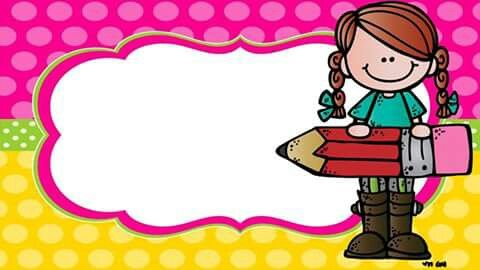 OA 1
Exploración entorno natural
Educadora de Párvulos : Verónica Rodríguez
Kinder y pre kinder
Escuela Pedro Antonio Tejos
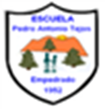 El ciclo de vida de los seres
 vivos
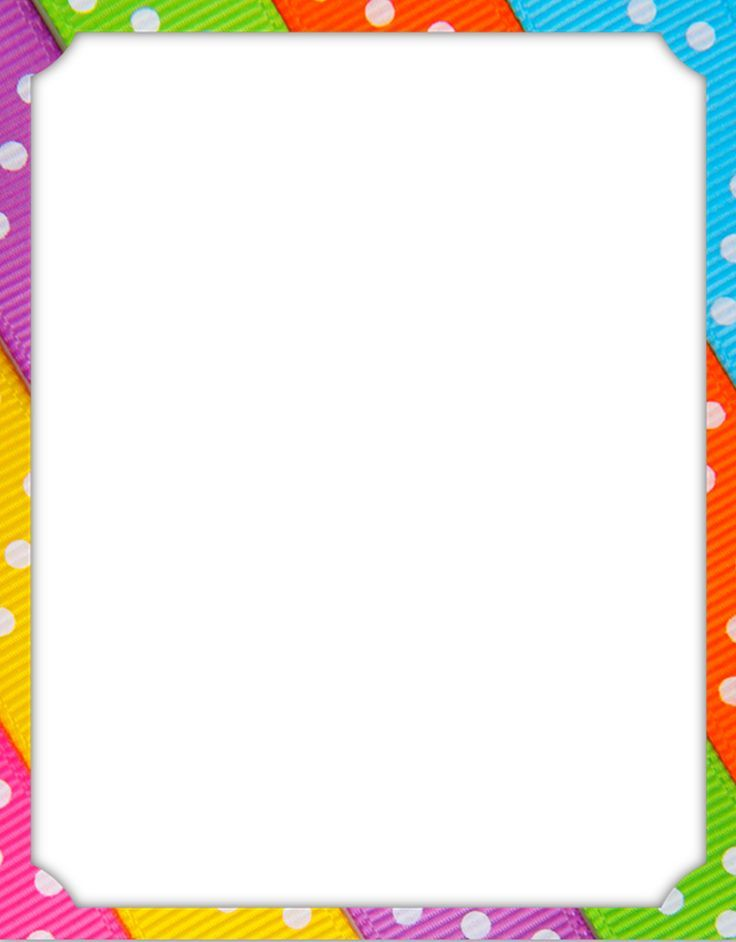 El ciclo de vida del ser humano
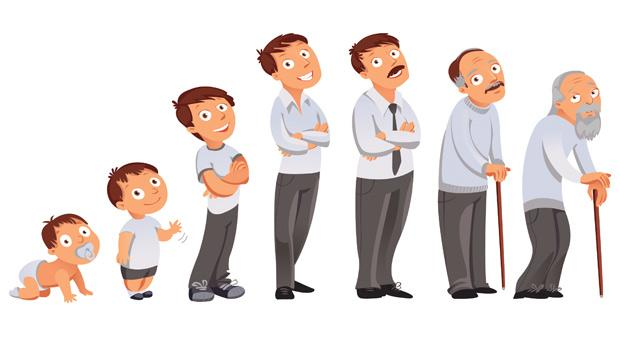 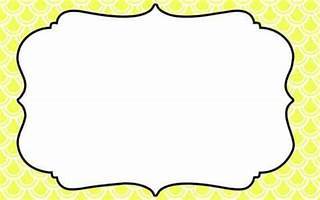 ¿ Cuáles son las etapas del desarrollo humano?
1ªEtapa Prenatal
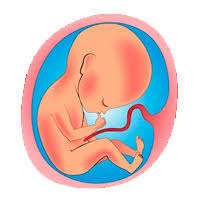 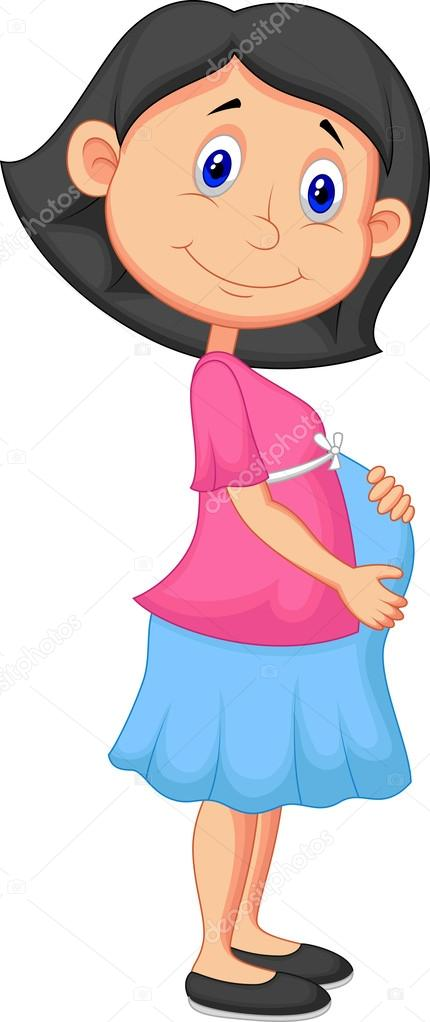 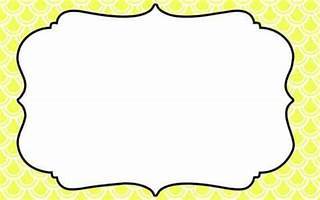 2ºEtapa: La infancia
La infancia es la segunda de las etapas dentro del desarrollo del ser humano, es posterior a la etapa o fase prenatal y precede a la etapa de la niñez. Es la etapa comprendida entre el nacimiento y los 6 años de edad.
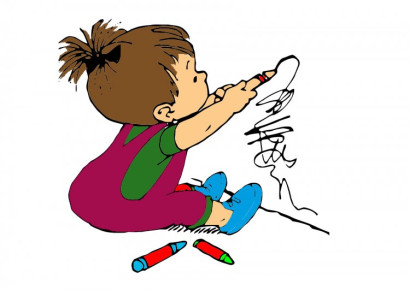 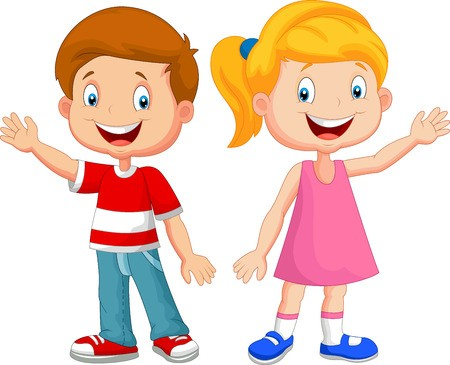 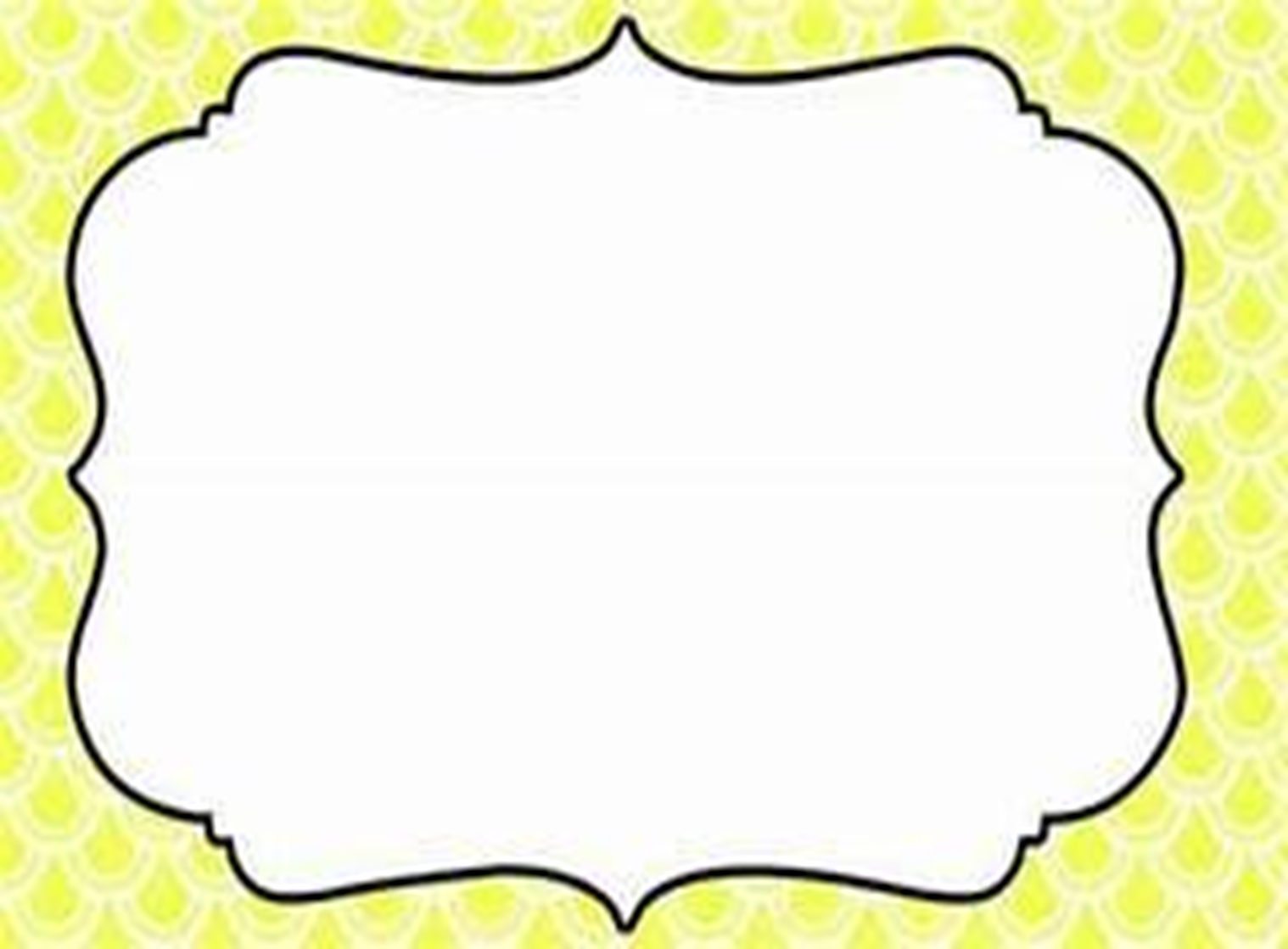 3º Etapa :La niñez
La Niñez es la tercera etapa del desarrollo del ser humano. Es posterior a la infancia y precede a la adolescencia. Normalmente esta etapa del crecimiento de la vida humana se sitúa entre los 6 y 12 años.
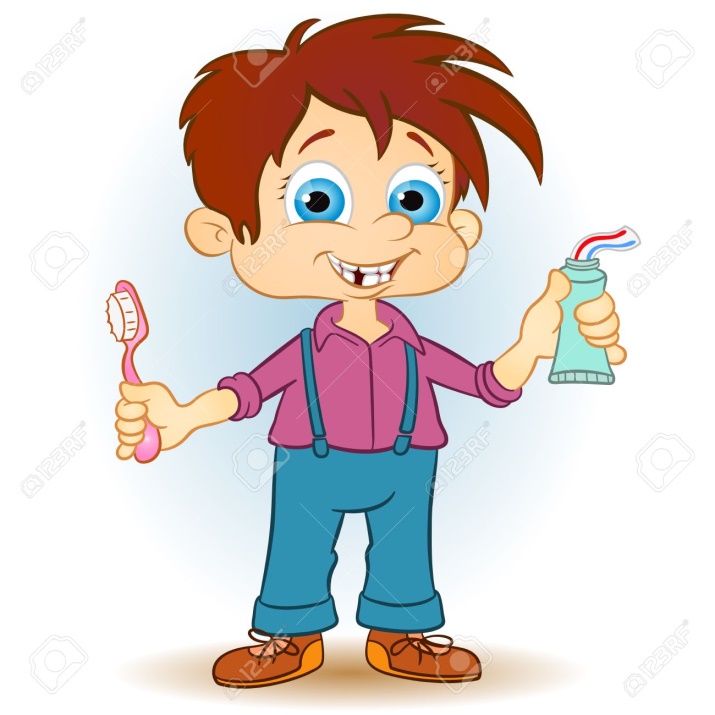 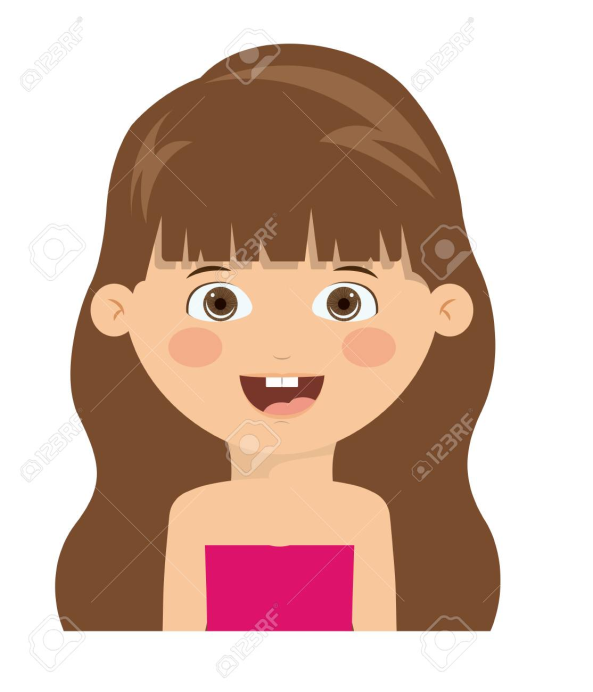 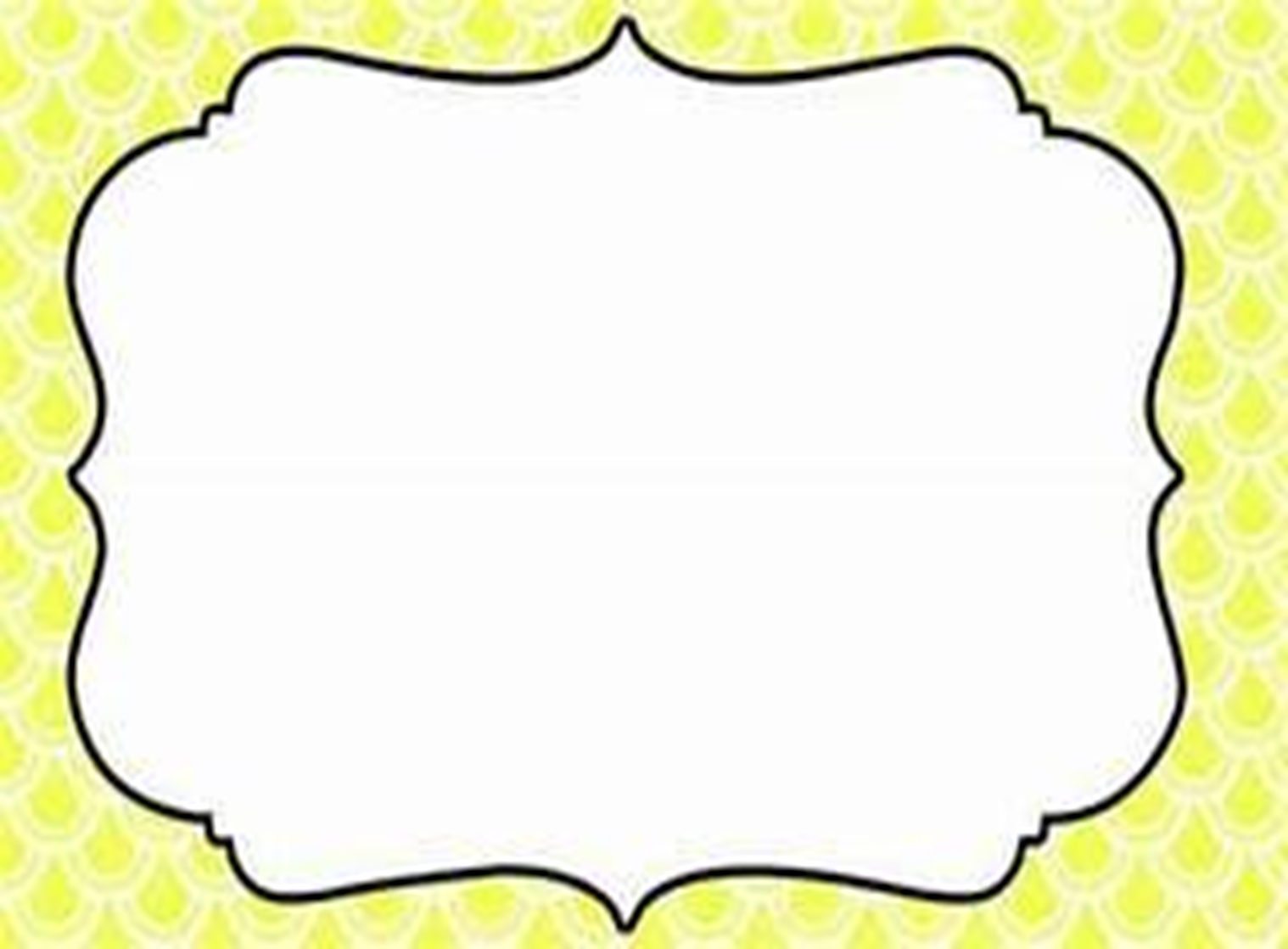 4ª Etapa :La Adolescencia
La adolescencia es principalmente una época de cambios. Es la etapa que marca el proceso de transformación del niño en adulto, es un período de transición que tiene características peculiares. Se llama adolescencia, porque sus protagonistas son jóvenes que aún no son adultos pero que ya no son niños.
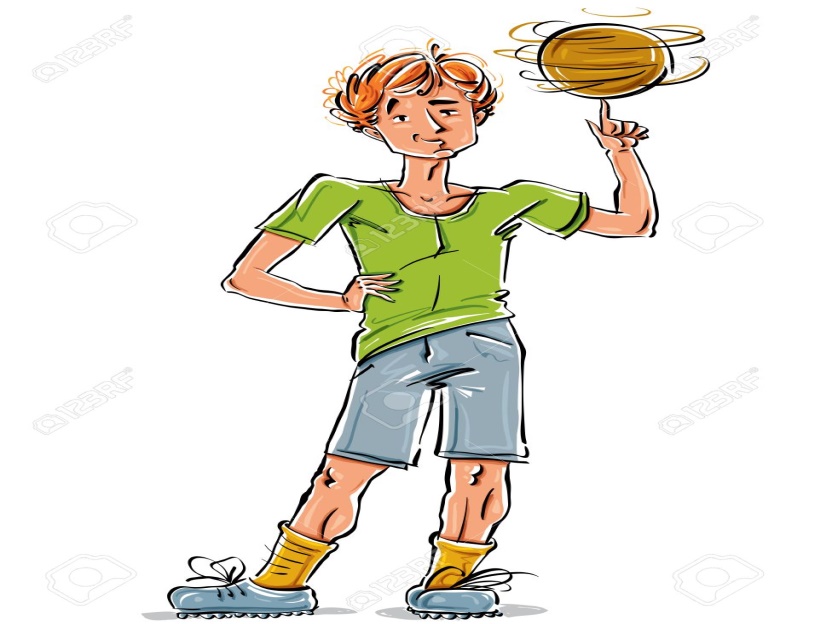 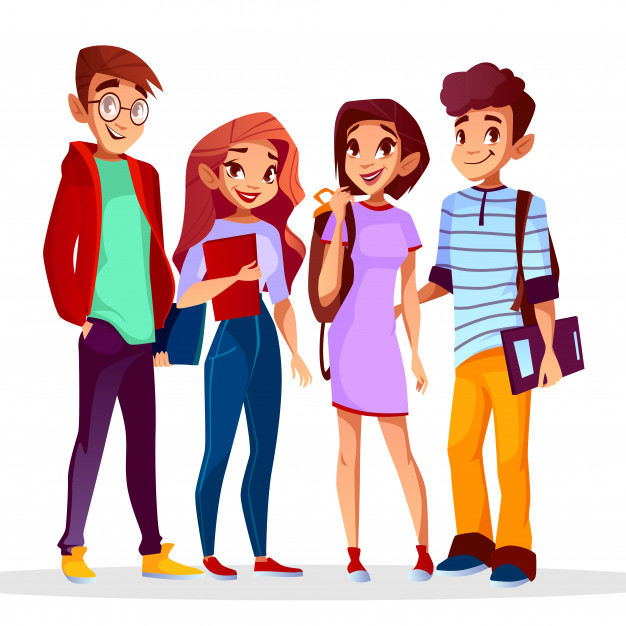 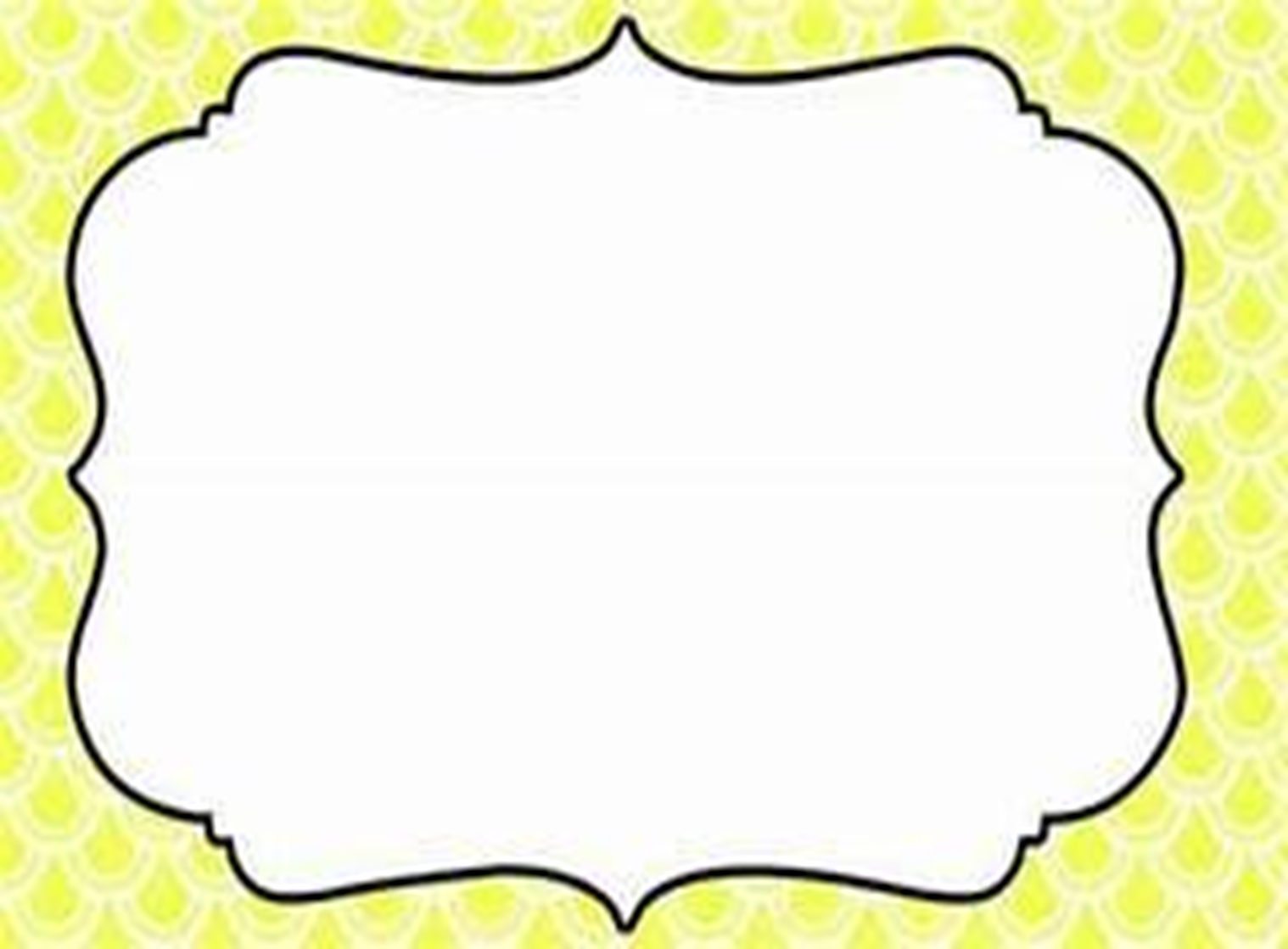 5ª Etapa: La juventud
La Juventud es la quinta etapa del desarrollo de humano y de la vida del ser humano y viene después de la adolescencia o pubertad y precede a la adultez. Como norma general se establece su inicio a los 20 años y se extiende hasta los 25 años de edad
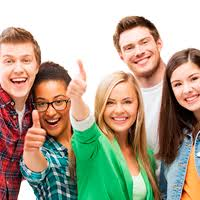 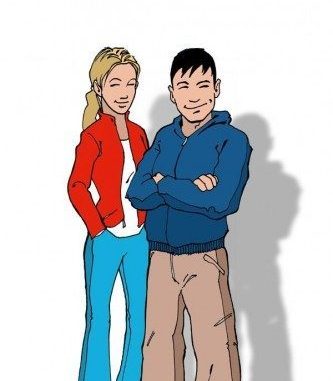 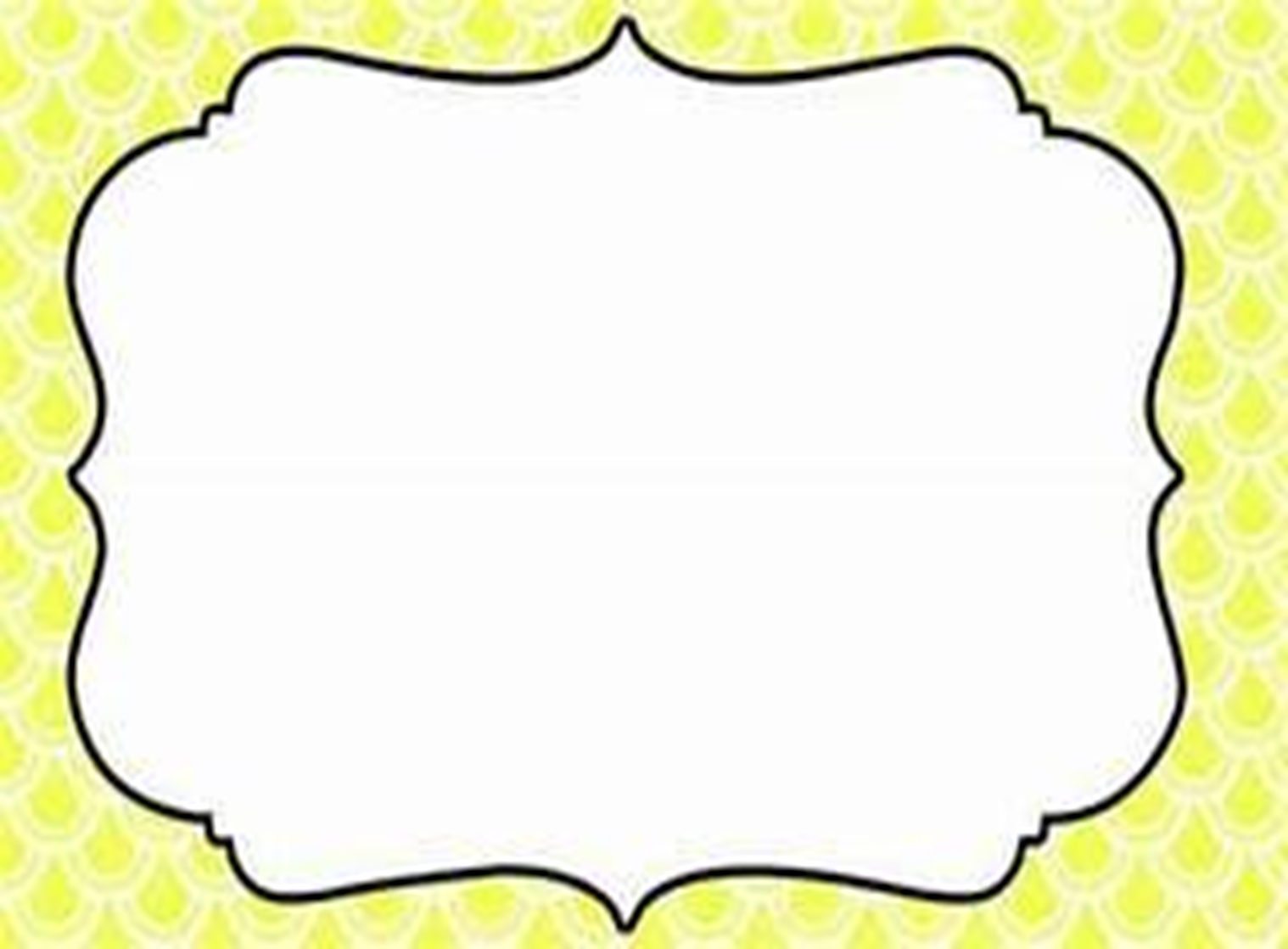 6ª Etapa: la adultez
La etapa de la adultez es la sexta etapa de desarrollo humano y viene después de la etapa de la juventud y precede a la ancianidad
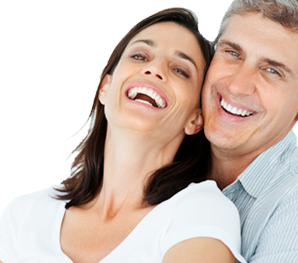 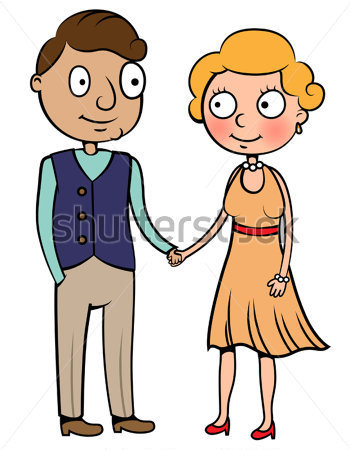 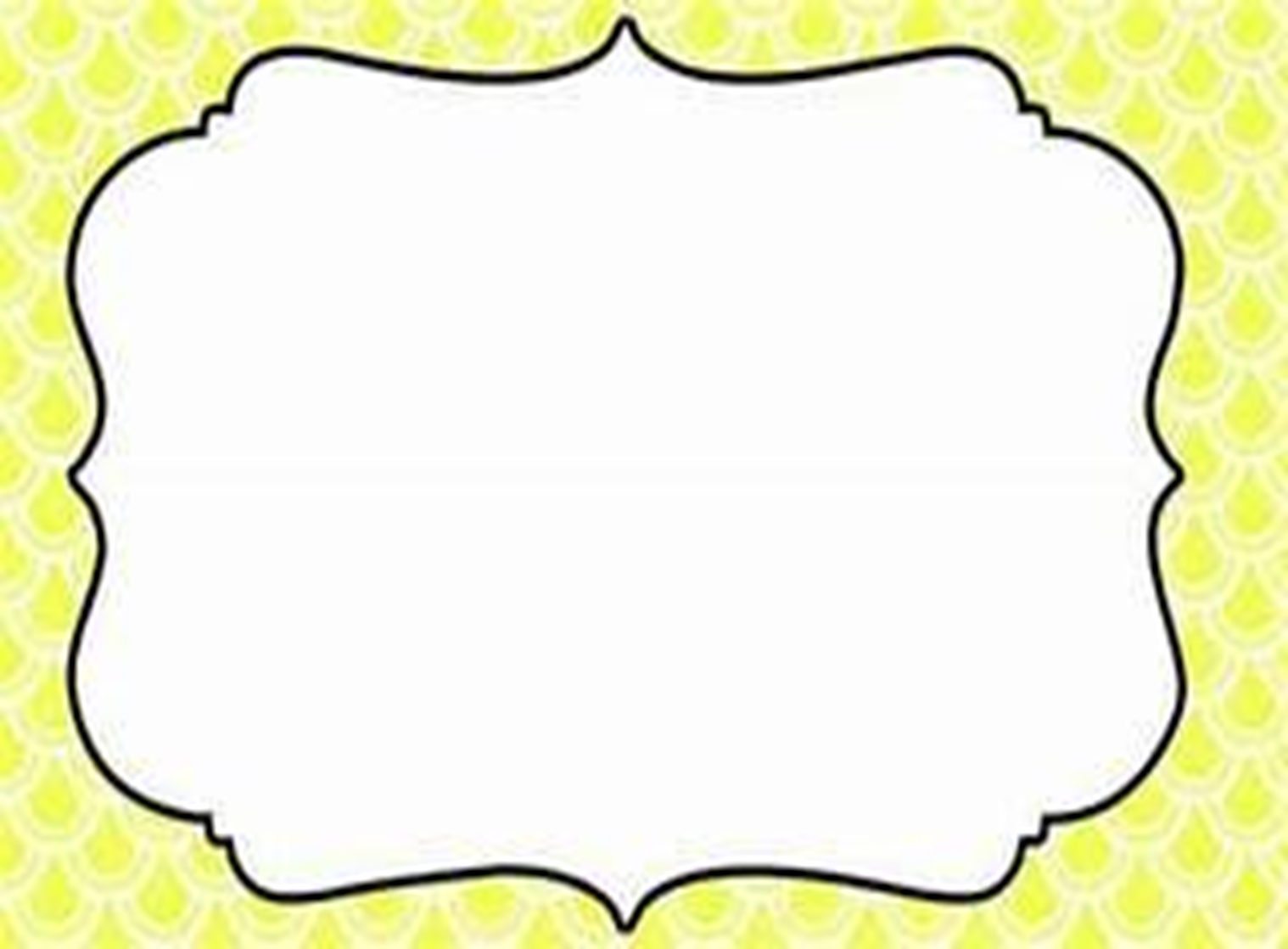 7ª Etapa: Ancianidad.
La última etapa en el desarrollo en la vida de una persona que comienza con 60 años hasta el fallecimiento, se da culminado la adultez a los 59 años.
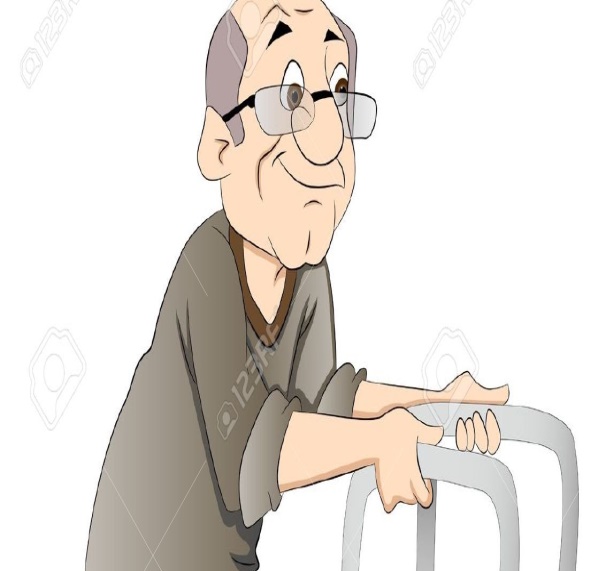 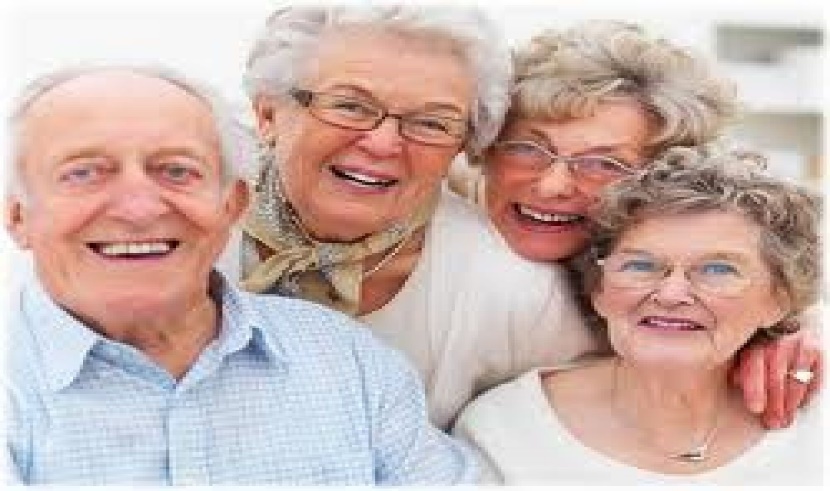 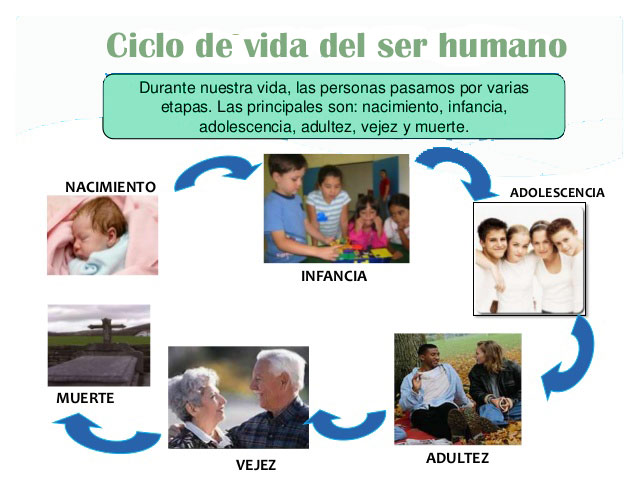 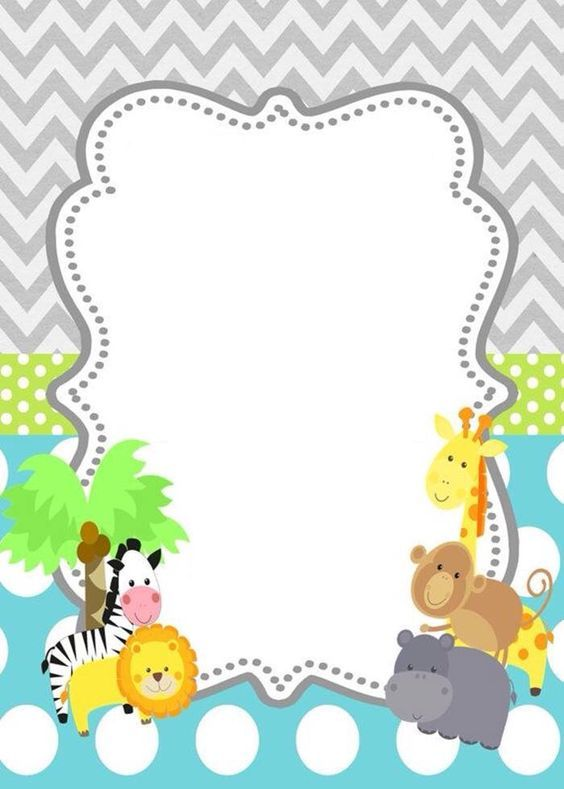 Ciclo de vida: 
Animales y plantas
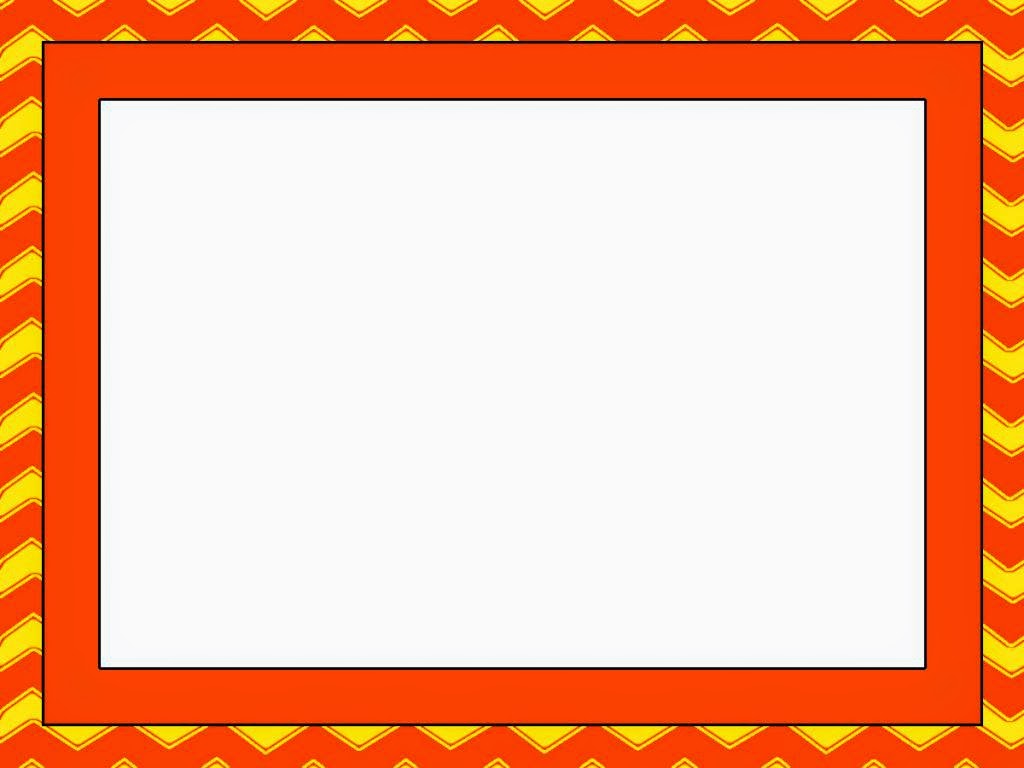 Ciclo de vida Gallinas
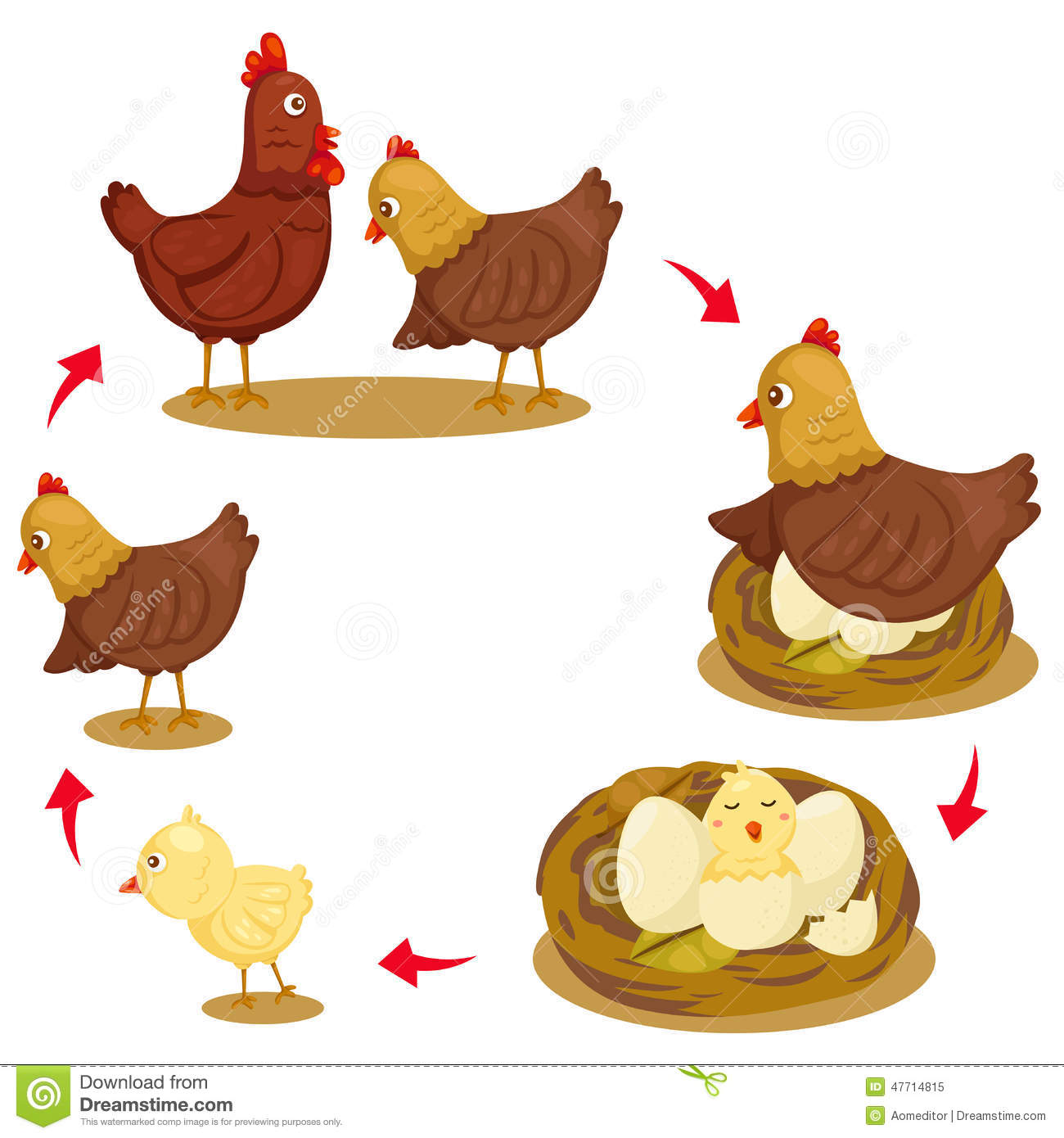 Ciclo de vida de un perro
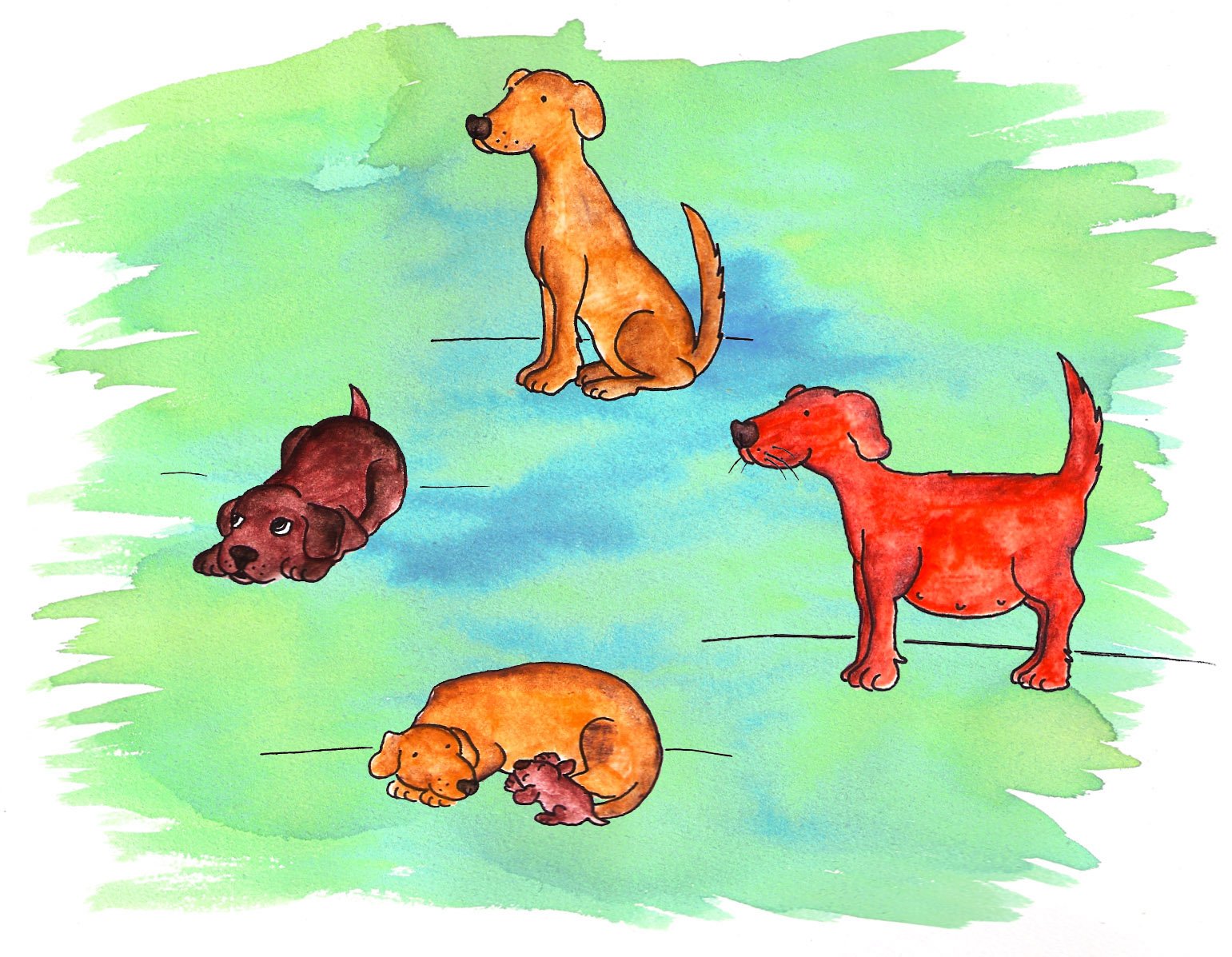 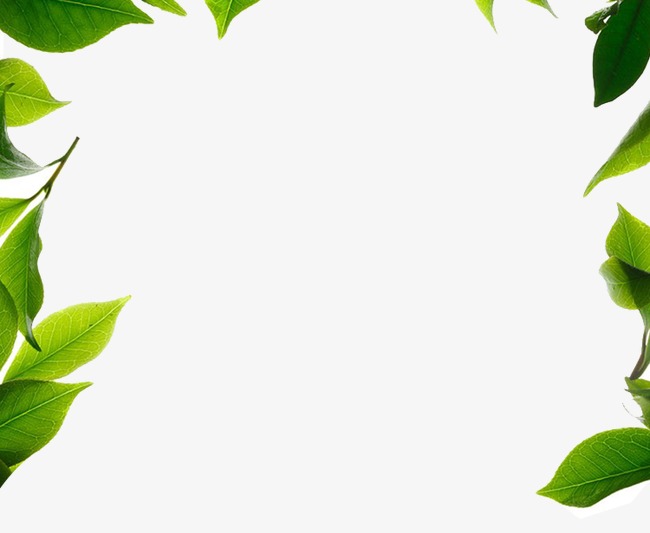 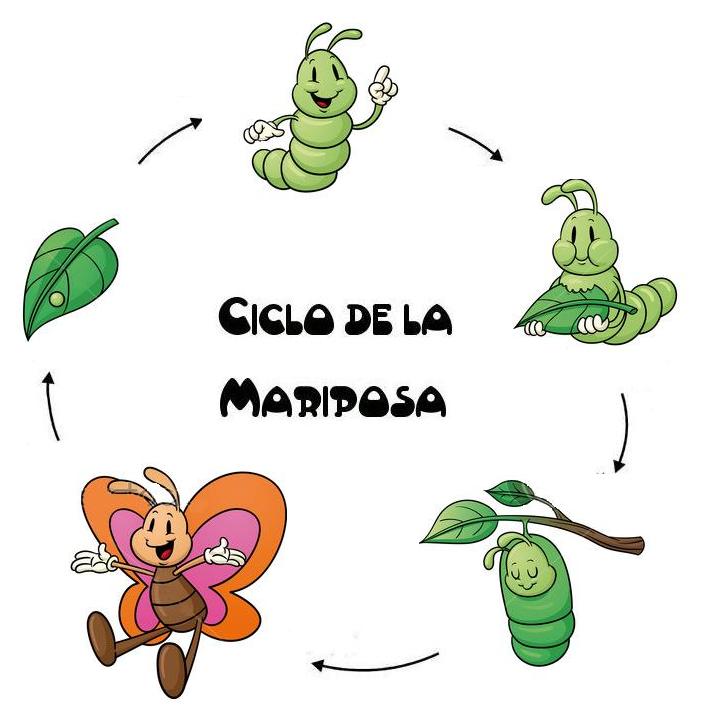 Ciclo de vida de una planta
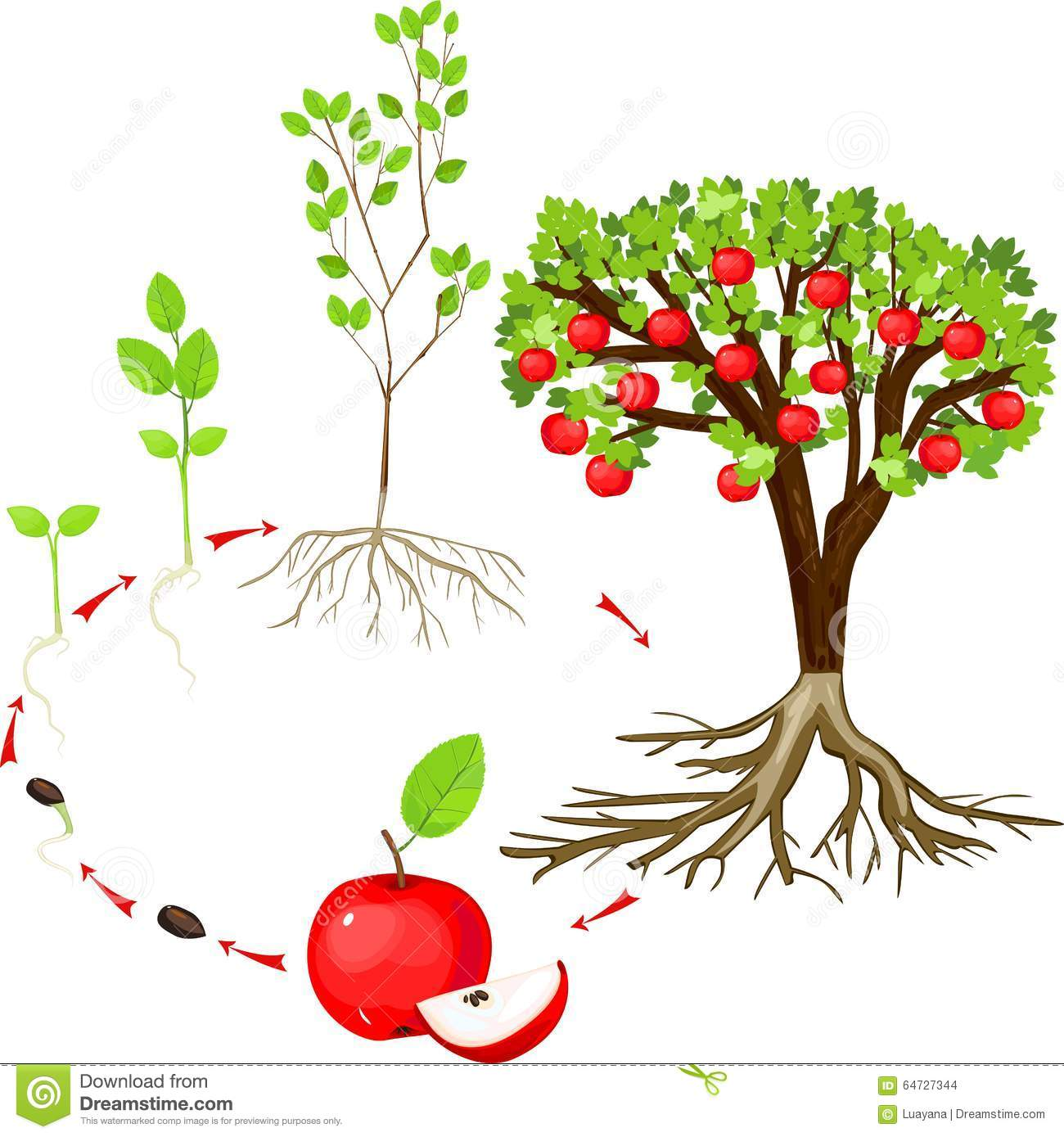 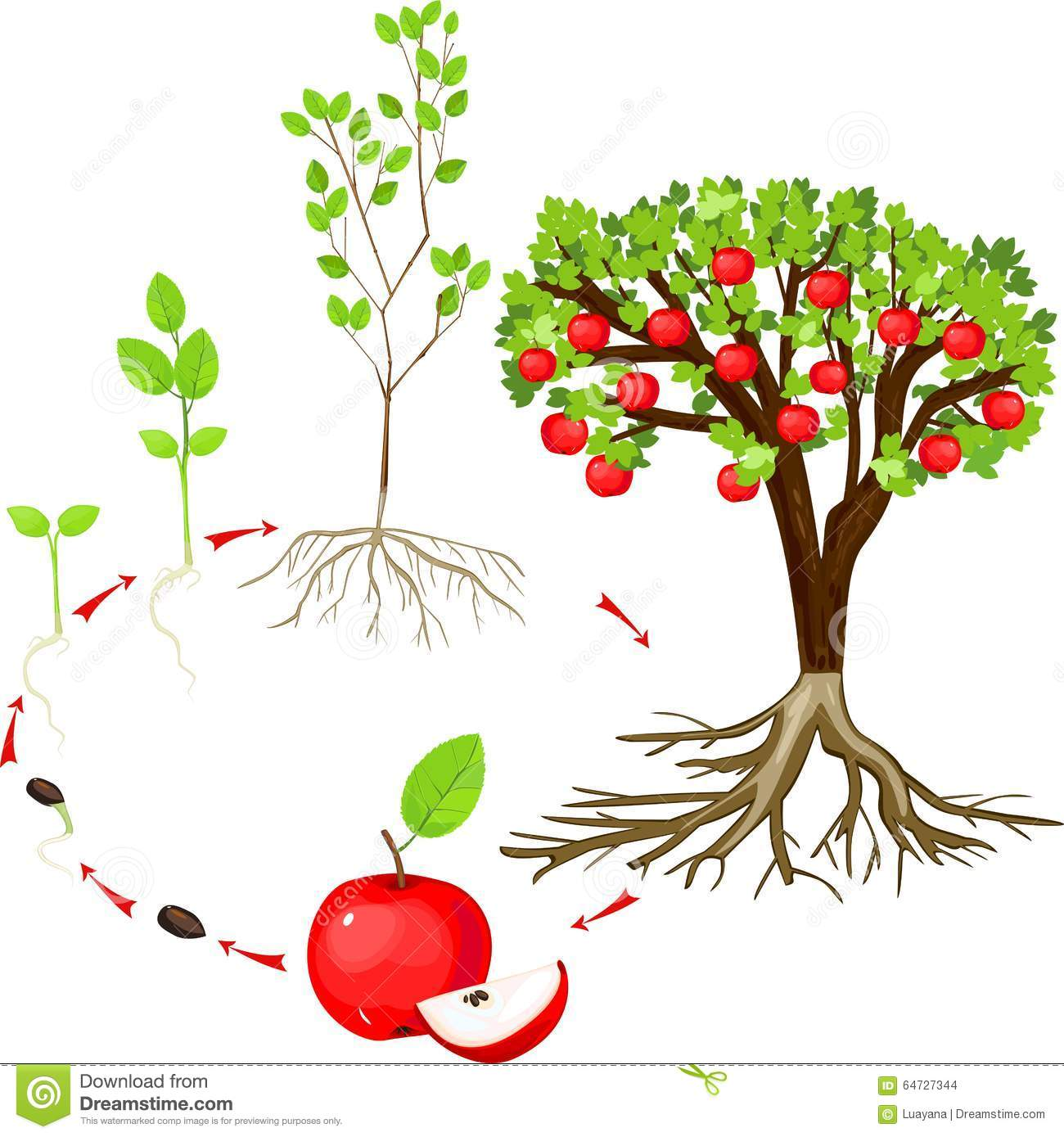